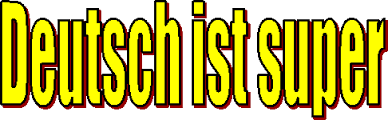 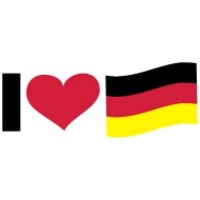 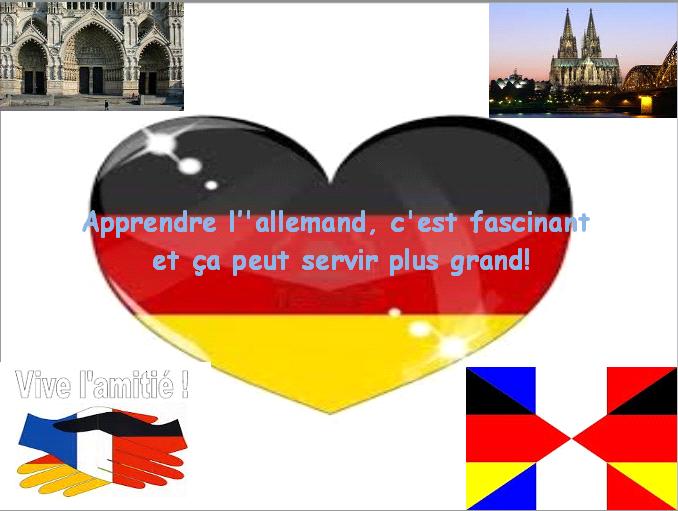 L'Allemand ce n'est plus...
Der Birkenstock
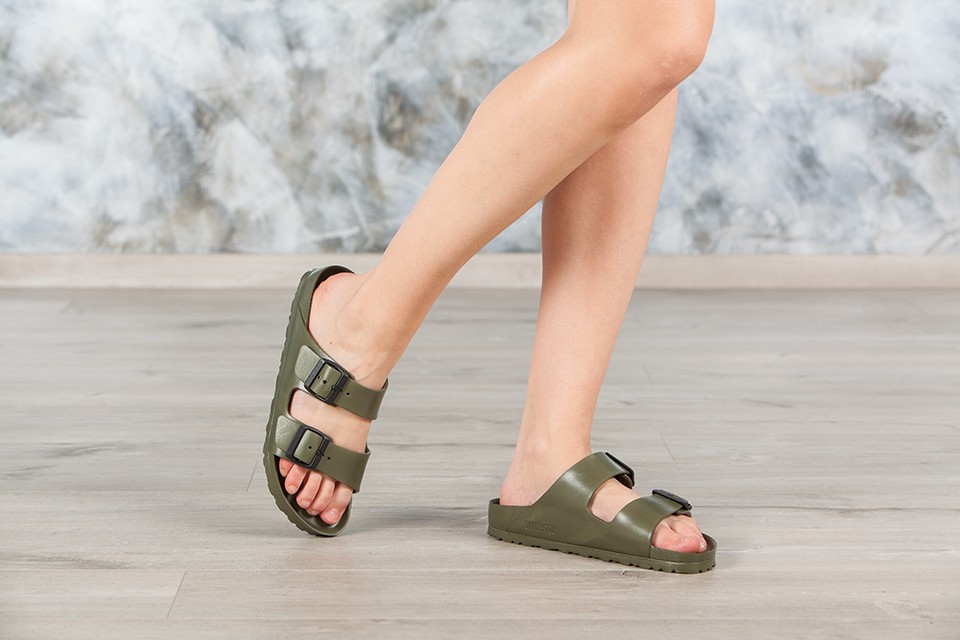 Der Birkenstock
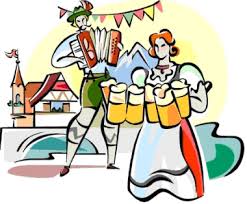 Das Bier / La bière
Les allemands ne mangent pas que des saucisses
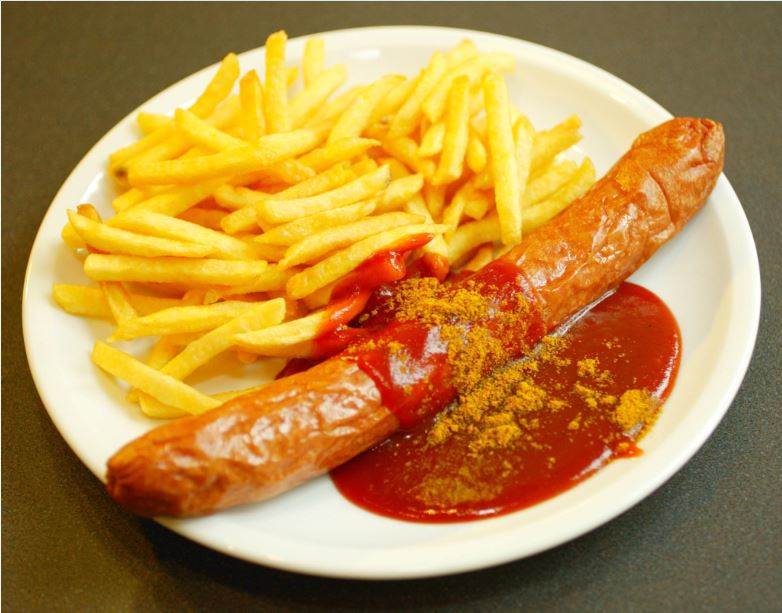 Die Wurst
Les allemands ne s'habillent pas toujours de cette façon...
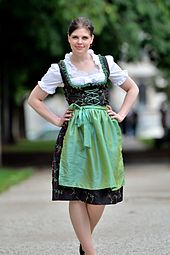 Die Dirndl
L'Allemagne, ce n'est plus la guerre...
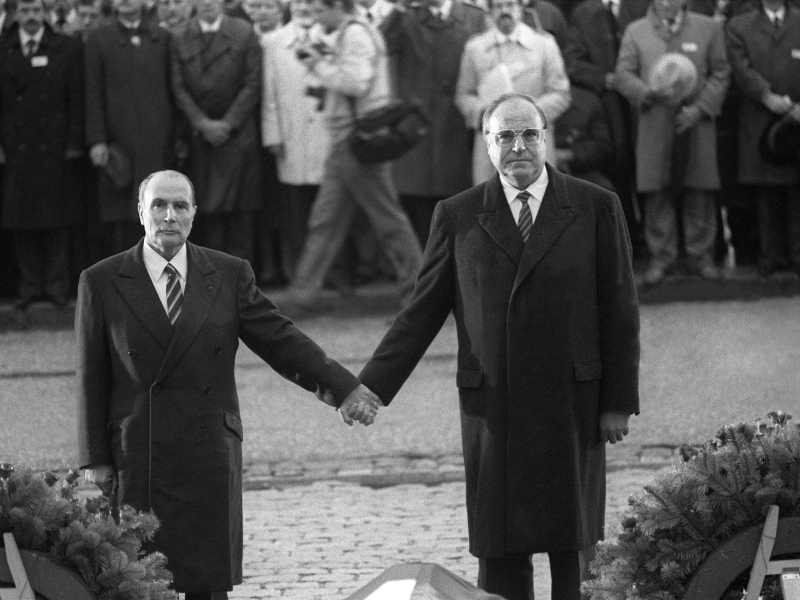 L'Allemagne, c'est la réunification
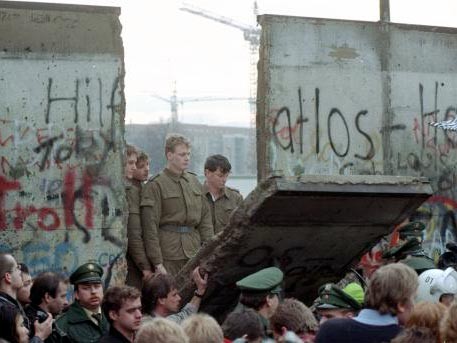 L'Allemagne c'est aussi ...
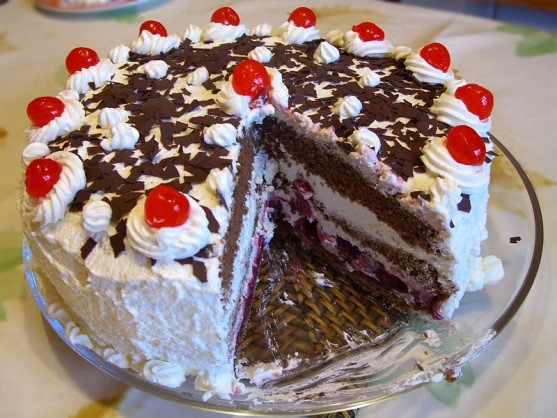 Die Schwarzwälder Kirschtorte
Deutsche Firmen / Entreprises allemandes
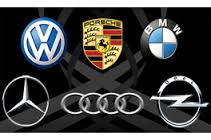 Ökologie / Écologie 
l’Allemagne un modèle écologique !
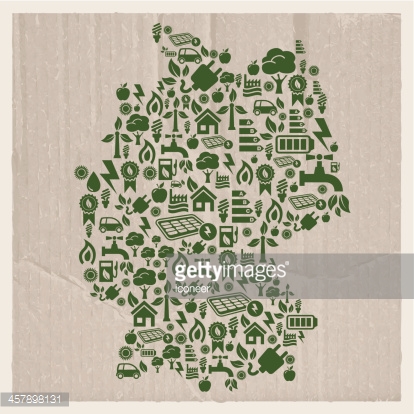 Musik / Musique
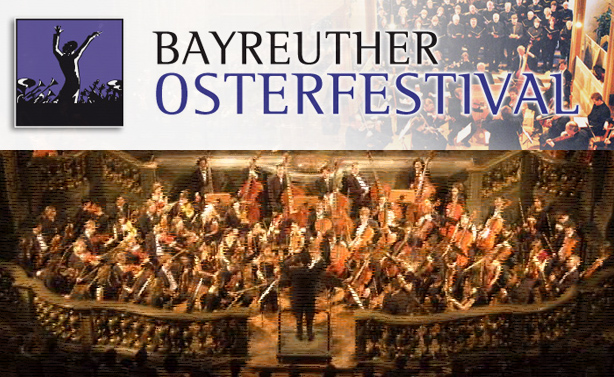 Le festival de Bayreuth
Die Trend / La mode
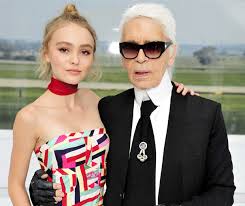 Lily-Rose Depp
Karl Lagerfeld
L'allemand c'est poétique
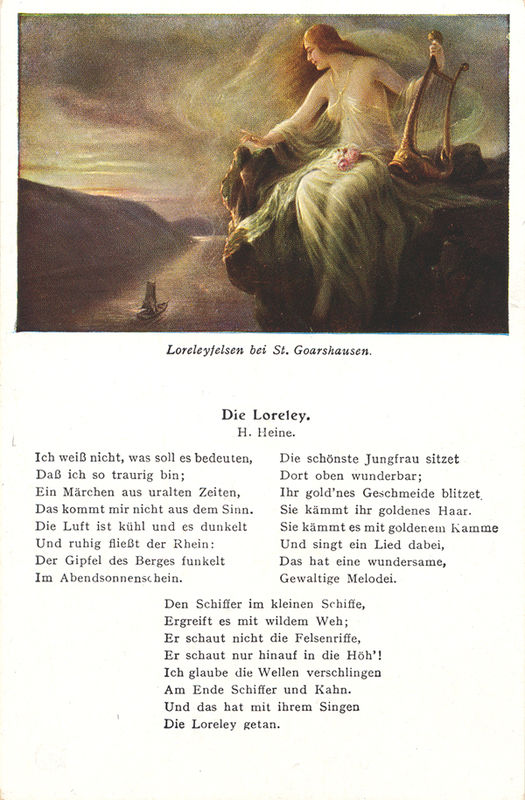 Apprendre l'allemand c'est amusant
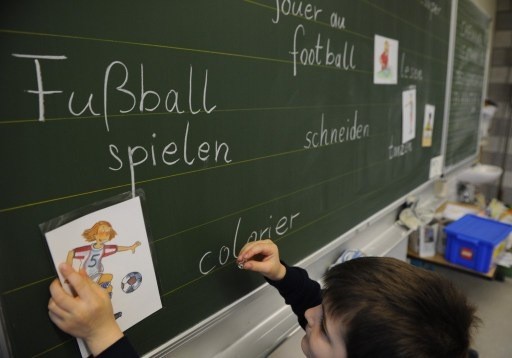 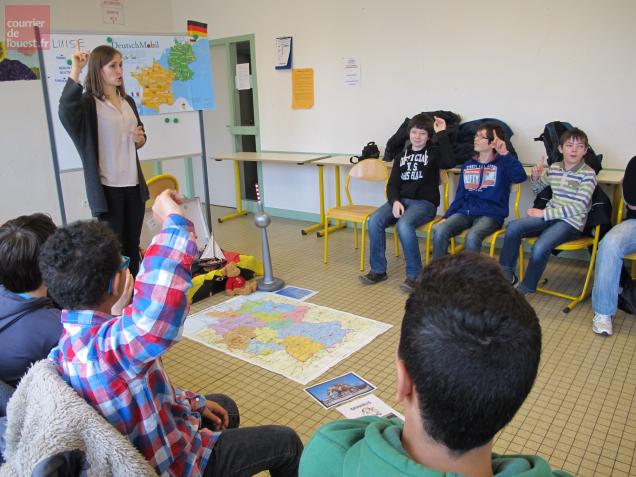 L'allemagne c'est aussi pour les vacances
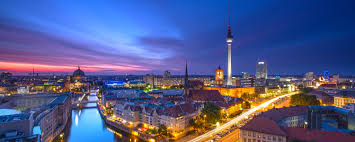 Berlin
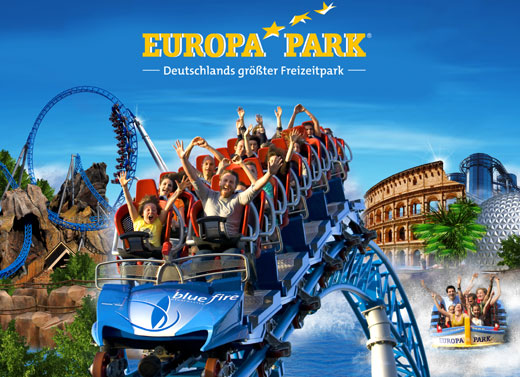 L'Allemagne, c'est beau (=schön)! ♥
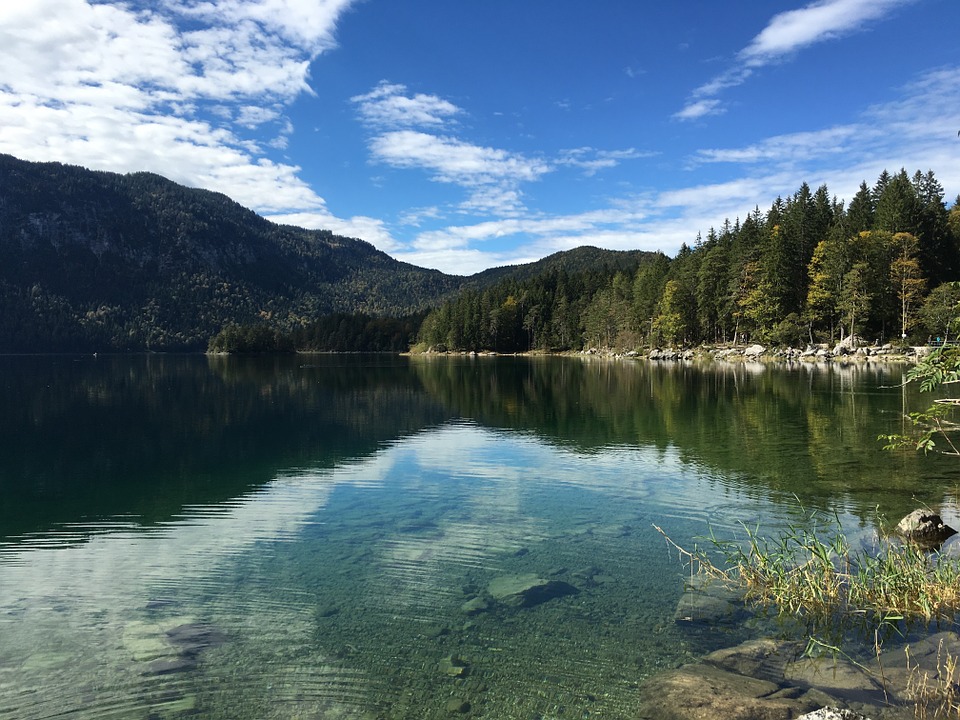 L'Allemagne, notre plus proche voisin
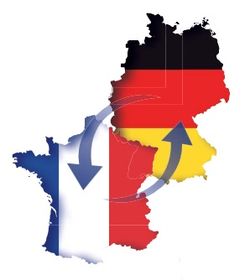 L'allemand , outil de communication
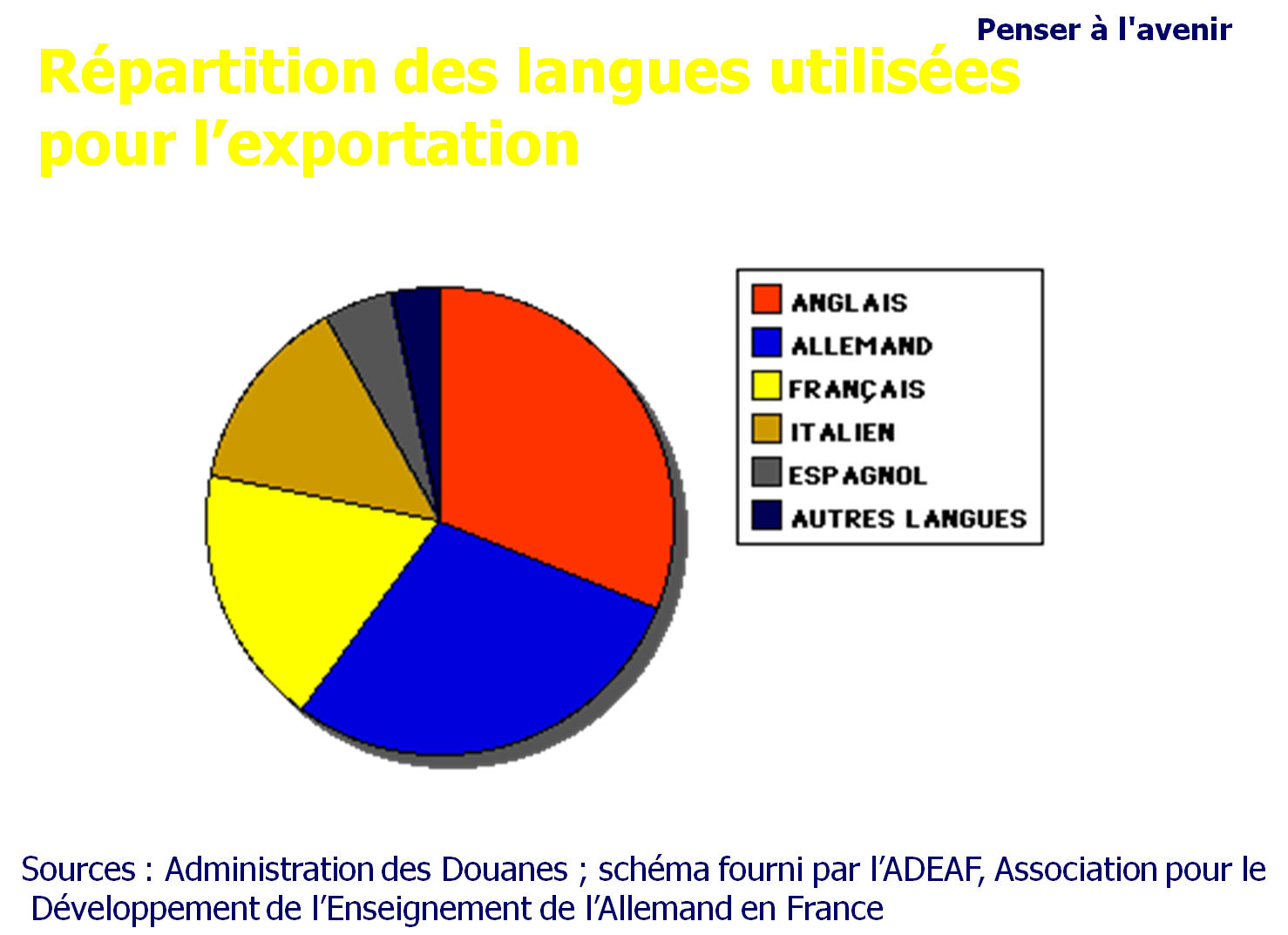 Fait par le groupe euro du collège de  Gasny
L'allemand c'est pour toi !
Choisis l'allemand en 5ème !